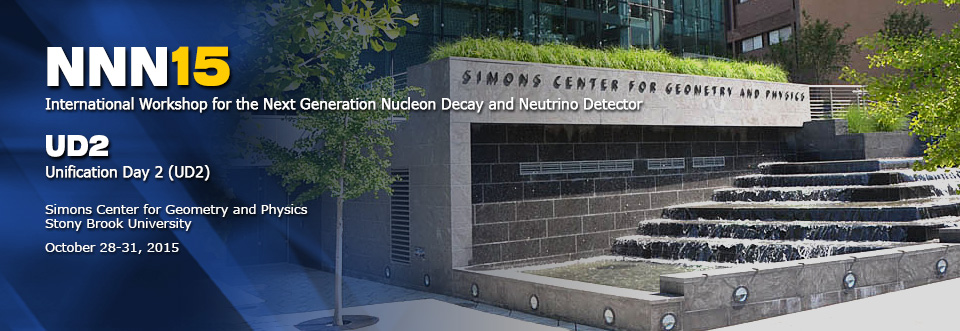 Global Picture of Neutrino Oscillations
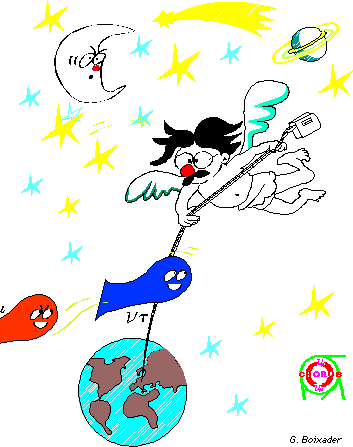 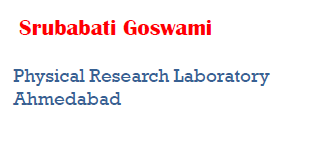 Global Picture of Neutrino Oscillations
1
Neutrinos in the limelight
Global  Picture of Neutrino Oscillations
2
Golden Era of Neutrino Physics
The results could be explained by dominant two flavour oscillations
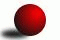 Global Picture of Neutrino Oscillations
3
Neutrino Oscillations
If neutrinos have mass then
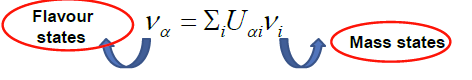 Two-Flavours
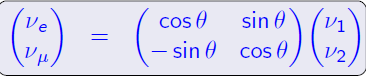 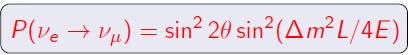 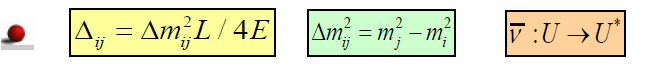 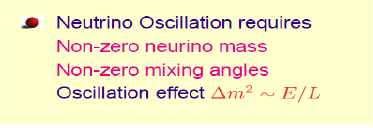 Not   sensitive to the sign of            
Not sensitive to the octant of
Not sensitive to the absolute masses
Global  Picture Neutrino Oscillations
4
MSW effect
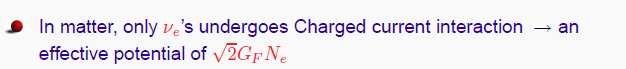 For antineutrinos the potential  
 changes sign
Resonance occur  for
Matter effect is sensitive to the ordering of the mass states
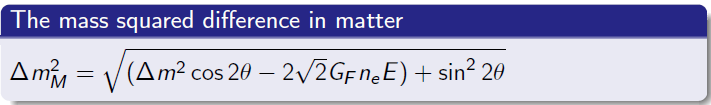 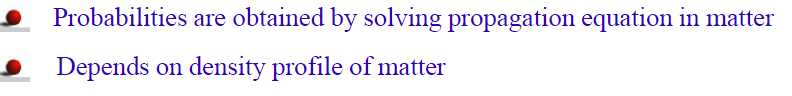 Global Picture of Neutrino Oscillations
5
Three neutrino oscillation parameters
3 masses,  3 mixing angles, 1 phase
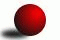 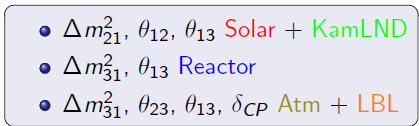 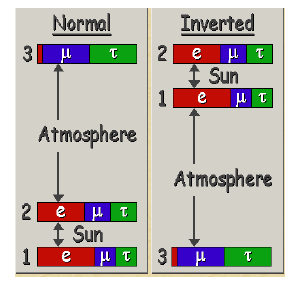 Interplay among different sectors 
because of
Global  Picture of Neutrino Oscillations
6
Status of oscillation parameters  (2014)
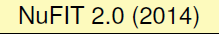 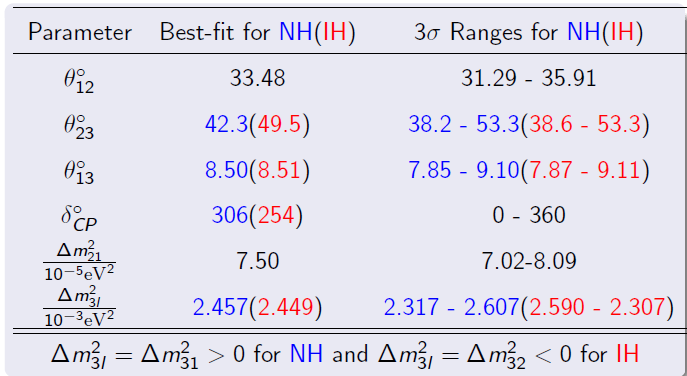 No hierarchy sensitivity
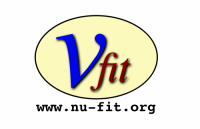 Gonzalez-Garcia Maltoni  Schwetz
JHEP 11 (2014) 052[arXiv:1409.5439]
Global Picture of Neutrino Oscillations
7
Status of         (2014)
Capozzi et al. 1312.2878  1312.1878
Forero et al 1405.7540
Nu-fit 2014
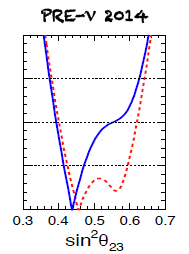 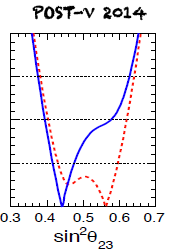 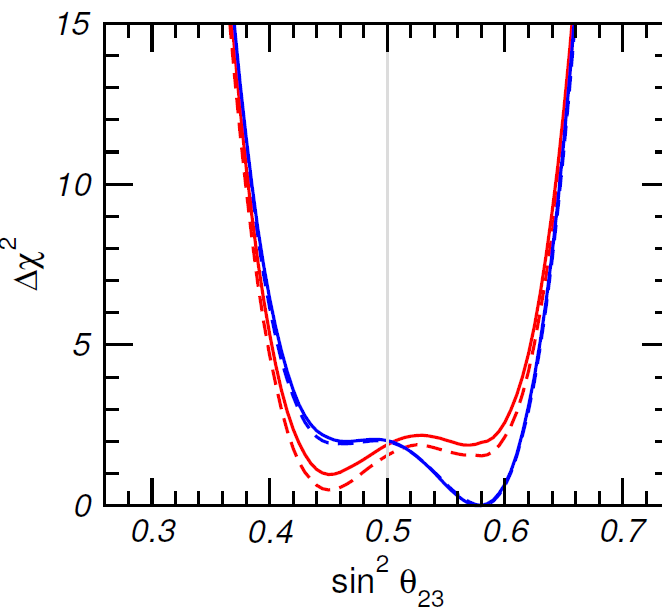 Global best-fit at 2nd octant  and IH
NH and IH separate fit
NH and IH separate fit
Best-fit at 2nd octant for  both NH and IH
Best-fit in 2nd octant for IH post  Neutrino 2014
NH : local best-fit at 1st octant
Global Picture of Neutrino Oscillations
8
Data set included in Global Analysis
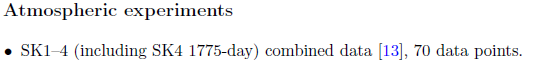 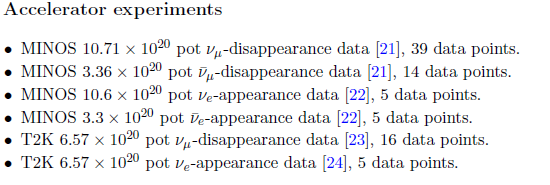 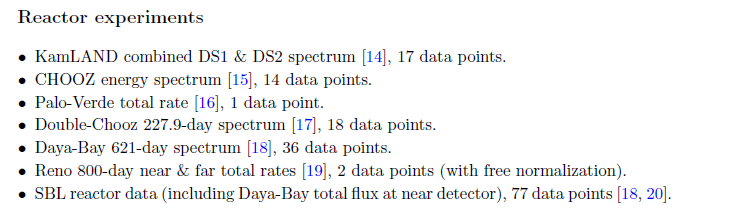 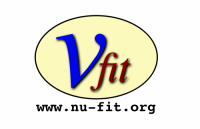 Global Picture of Neutrino Oscillations
9
The unknowns
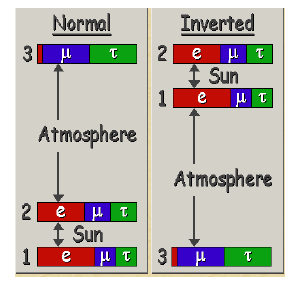 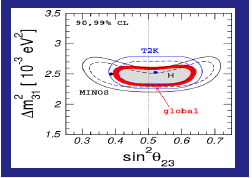 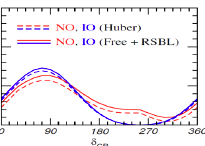 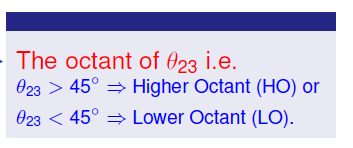 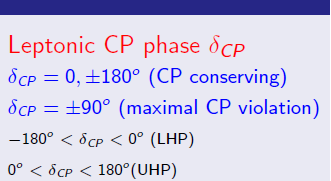 A  non-zero  value of         crucial for all three
Global Picture of  Neutrino Oscillations
10
Measurement of
Latest Daya Bay Result
=0.084±0.005
Phys. Rev. Lett. 115, 111802
See talk by S. Wagner NNN15
Global Picture of  Neutrino Oscillations
11
Global  Picture of
Slide Coursey: S. Jetter
Global Picture of Neutrino Oscillations
12
Current Status of Solar Parameters
effect
The best-fit value of           from KamLAND lies above that of solar
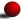 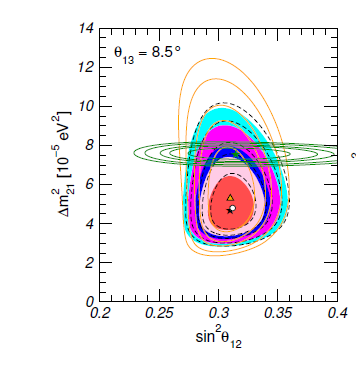 controlled 
    by   KamLAND
controlled
  by  solar
Gonzalez-Garcia 
Maltoni  Schwetz
JHEP 11 (2014) 052
spectrum as expected in LMA MSW
Absence of low energy spectrum turn up  of
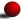 The indication of a non-zero day-night asymmetry in SuperKamiokande
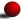 Global Picture of  Neutrino Oscillations
13
Impact of non-zero
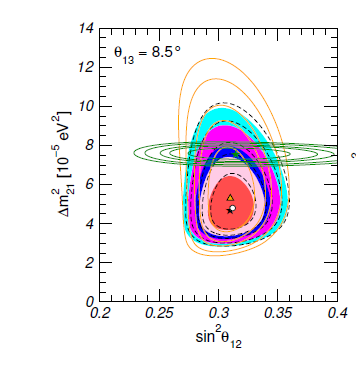 For              solar and KamLAND   prefer
     different   values of
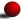 For              solar  prefer   higher         
 KamLAND   prefer  lower
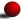 Impact  of non-zero           
   best-fit        from solar andKamLAND 
   lies  at the same value
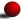 Gonzalez-Garcia 
Maltoni  Schwetz
JHEP 11 (2014) 052
Global Picture of  Neutrino Oscillations
14
Three generation effect in Atmospheric Neutrinos
Matter effect starts becoming visible : Resonant  enhancement of         
    Large matter effects for both       and
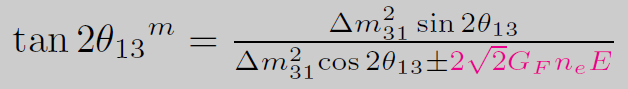 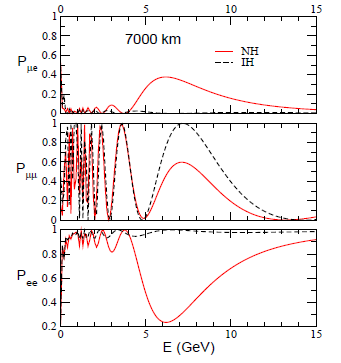 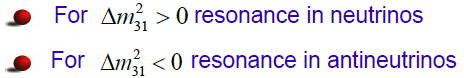 Hierarchy Sensitivity
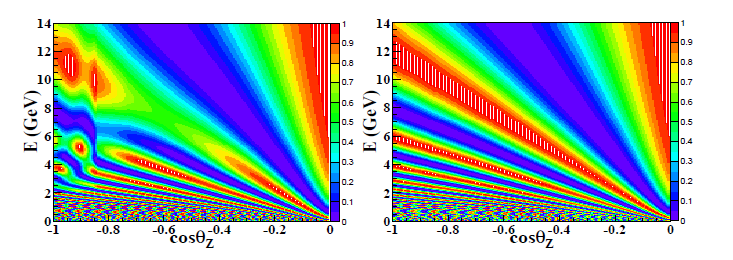 Oscillogram
Global Picture of  Neutrino Oscillations
15
Three generation effect in atmospheric neutrinos
For                   the  1-2 sector 
gives excess while 1-3 sector gives 
depletion
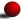 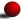 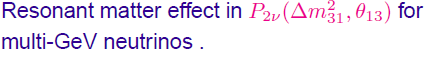 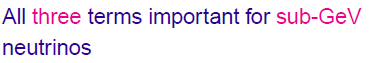 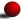 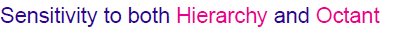 Peres and Smirnov , 2004
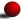 and
Gonzalez-Garcia, Maltoni,Smirnov, 2004
16
Global Picture of Neutrino Oscillations
Three Generation analysis of SuperK data
Fixed
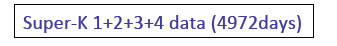 NH-HO
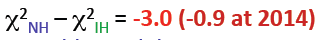 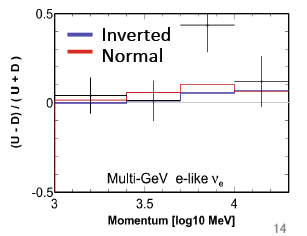 Driven by excess of upward going electron events
Mainly  from  SK-IV data
weakly favoured
J. Kameda, NuFact 2015
See talk by M. Ikeda  NNN15
Global Picture of Neutrino Oscillations
17
Three generation effect in Accelerator Neutrinos
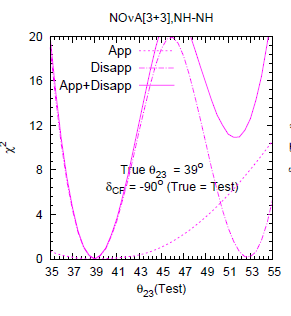 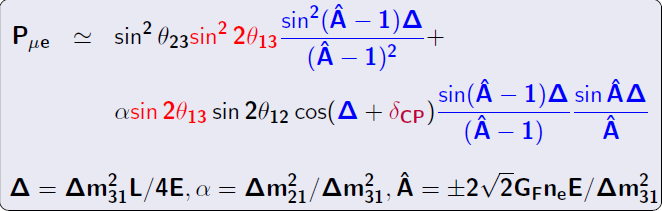 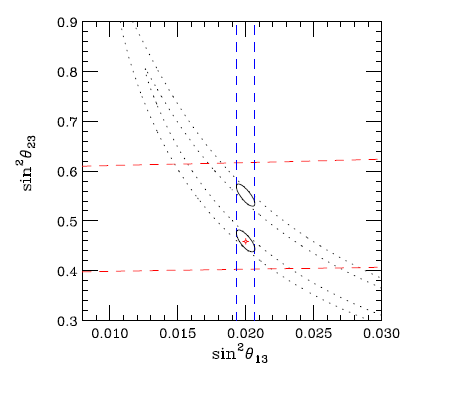 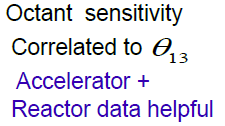 Synergy between appearance and
 disappearance channel
Octant  Sensitivity
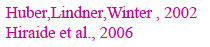 Coloma, Minakata, Parke, 2014
Global Picture of Neutrino Oscillations
18
Three flavour oscillation analysis : MINOS
Full three flavour analysis combining appearance and disappearance data
Also included atmospheric neutrino data
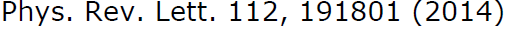 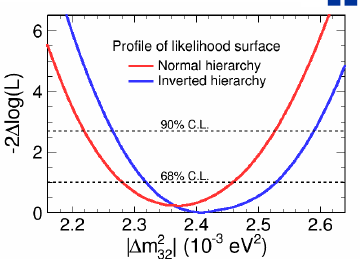 IH-LO
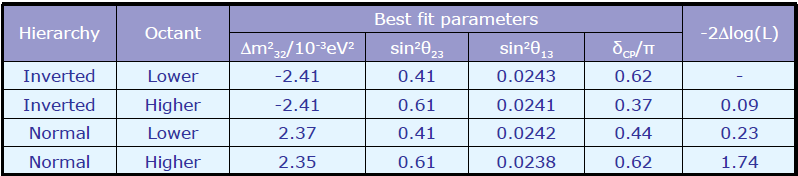 Combined analysis  improves 
Previous constraints
See talk by L. Whitehead  NNN15
Global Picture of Neutrino Oscillations
19
Three flavour oscillation analysis: T2K
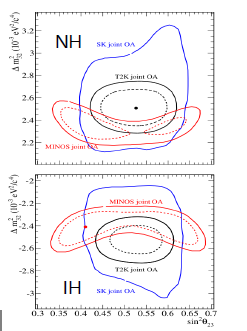 Weak preference for Normal Hierarchy and HO
 
Best  Precision for
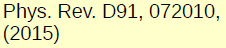 See talk by T. Hiraki  NNN15
Global Poicture Neutrino Oscillations
20
Hint of         from T2K data
First hint for  	                   from T2k data
Using only  8% of  proton on targets
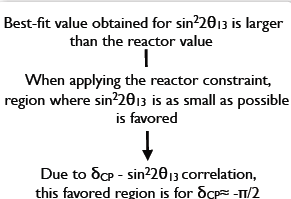 L. Escudero, ICHEP 2014
Global Picture of  Neutrino Oscillations
21
Global Analysis 2015
See talk by A. Sousa  NNN15
*LID (Likelihood Identification) = primary NOvA analysis
LEM (Library Event Matching) = alternative NOvA analysis
Frequentist  Method  using a        statistics
Capozzi, Lisi& Marrone (Univ. & INFN, Bari)
Global Picture of  Neutrino Oscillations
22
Global Analysis 2015
Capozzi, Lisi& Marrone (Univ. & INFN, Bari)
E. Lisi, VLVNT_2015
Global Picture of Neutrino Oscillations
23
Global Analysis 2015
Capozzi, Lisi& Marrone (Univ. & INFN, Bari)
E. Lisi, VLVNT_2015
Global Picture of Neutrino  Oscillations
24
Known Parameters (2015)
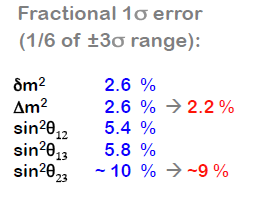 Capozzi, Lisi& Marrone (Univ. & INFN, Bari)
E. Lisi, VLVNT_2015
Global Picture of Neutrino Oscillations
25
sensitivity of T2K and Feldman-Cousin intervals
Wilkes theorem  does
 not hold good for
Non-linear dependence  of
  event rates on            
 Parameter degeneracy
Standard             confidence 
level definitions do not  hold good
Monte Carlo simulation of data 
 to determine the FC confidence 
intervals
Elevant 
 Schwetz
1506.07685
Large deviations from the Gaussian limit, depends on true  hierarchy,         ,
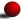 disfavoured at 2-3
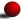 Stronger rejection of                        as compared to Gaussian approximation
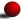 Global Picture of Neutrino Oscillations
26
Bayesian vs Frequentist
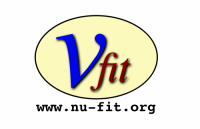 NORMAL  ORDERING
Gonzalez-Garcia 
Maltoni  Schwetz
arXiv:1507.04366
Global Picture of Neutrino Oscillations
27
Results of Bayesian Analysis
Gonzalez-Garcia 
Maltoni  Schwetz
Determination of four parameters robust against statistical analysis
arXiv:1507.04366
Global Picture of Neutrino Oscillations
28
Bayesian Analysis of
NO
IO
Bayesian analysis prefers the second octant  more for NO
Gonzalez-Garcia 
Maltoni  Schwetz
arXiv:1507.04366
Global Picture of Neutrino Oscillations
29
Bayesian analysis and
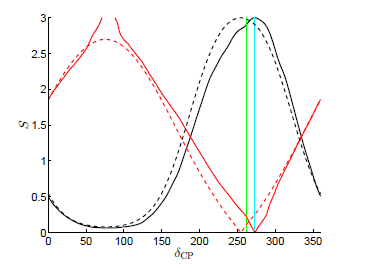 IO
NO
Bayesian Analysis prefers larger
Marginal and Profile Likelihoods  have
 maxima at the same value of
Gonzalez-Garcia 
Maltoni  Schwetz
arXiv:1507.04366
Global Picture of Neutrino Oscillations
30
Future Projections
Topics Not covered  

Systematic Uncertainties  : Review Talk by Pilar Coloma NNN15 
Sterile Neutrinos :  Review Talk by  C. Giunti, NNN15
Global Picture of Neutrino Oscillations
31
Future determination  of  hierarchy, octant and
Current Generation Superbeam   Experiments 

   NOvA :  FNAL to Ash River , 810 km, 1.7 GeV, 0.7 MW, 14 kt TASD detector
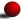 T2K : Tokai to Kamioka,   295 km . 0.76 GeV , 0.75 MW , Detector: SuperK
Next  generation Superbeam  experiments
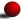 T2HK: JPARC to Kamioka, detector: HyperK, 1.6 Mw
DUNE : FNAL-LEAD , 1300km, 0.7 MW, Detector  10 (34) kt LiqArTPC
ESS:  European Spallation source Linac , configurations under study , 540 km, 2 GeV
Proton decay at rest experiments
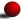 DAE    DALUS : low energy, low distance  (50 MeV, 20 km)
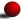 Reactor Experiments
JUNO (China), RENO50 (Korea) , reactor neutrinos, 50 km
See talks by  Z. Yu,J. Zhao,  T. Kutter,    NNN15
Global Picture of Neutrino Oscillations
32
Future Atmospheric Neutrino Experiments
Magnetized iron detector
Talk by  M. Naimuddin, NNN15
Volume : 50 – 100 kton
 Excellent muon energy and  direction  reconstruction 
Charge identification 
Can determine the neutrino energy  through hadron shower  reconstruction 
Example : INO
Talks by H. Tanaka. T. Deyong , M. Jongen, Y. Highnight, Y. Nishimura  NNN15
Cerenkov Detectors
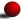 Sensitive to both muon and electron events
No charge id
 Mega ton Water detector  (HyperKamiokade, Memphys) 
 Multi Megaton ice detector  (PINGU of ICECUBE ) 
Multi Megaton under water detector (ORCA)
Liquid Argon TimeProjection Chambers
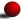 Talks by S. Murphy, S. Dorota, NNN15
Sensitive to  both electrons and muons
Execellent energy and direction reconstruction  for both 
Charge id ?  
Example:  DUNE
Global Picture of Neutrino Oscillations
33
Degeneracy Menace
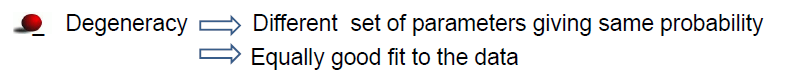 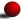 unknown
Eightfold degeneracy :
Known
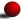 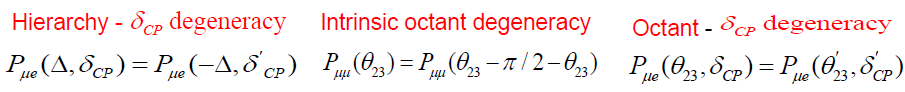 Global Picture of  Neutrino  Oscillations
34
General picture of degeneracy : post
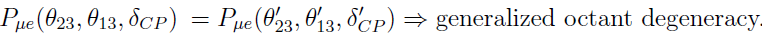 Coloma,Minakata,Parke , 1406.2551
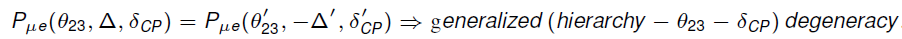 Ghosh,Ghoshal,Goswami,Nath,Raut, 2015
Eight possibilities
(different from the earlier eightfold 
degeneracy)
In literature mainly discussed  III,  IV,  VII
X
V is often  part of IV because of
 poor CP precision
X
VI  intrinsic  CP degeneracy also  
connsidered  by Minakata and Parke 
arXiv  1303.6178
Global Picture of Neutrino Oscillations
35
The diagnostics
Hierarchy Sensitivity
Theory  marginalized
over relevant parameters   (test)
Simulated  Exptl data  (true)
Octant Sensitivity
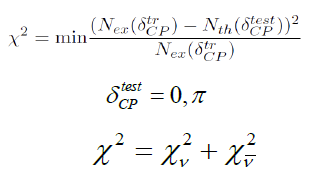 CP discovery
Global Picture of Neutrino Oscillations
36
Degeneracies with T2K and NOVA
UHP
LHP
Contours in true                 plane  (NH)
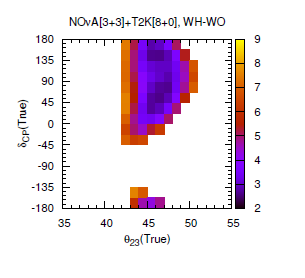 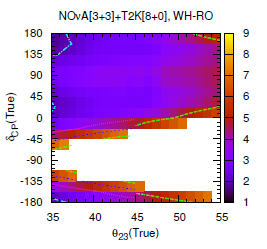 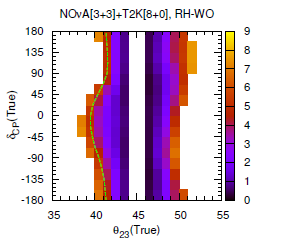 No  degeneracy
No  degeneracy
WH solutions for        in UHP
WO solutions near    
                 for the  
  whole range of
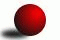 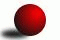 WH- WO solutions near 
                  and           in 
   UHP.
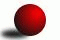 WH solution  resolved at 
   for all         for
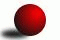 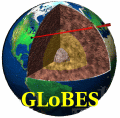 More CP coverage for higher
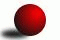 G
Global Picture of Neutrino Oscillations
37
Removal of Degeneracy: Global Picture
Contours in test                plane (NH)
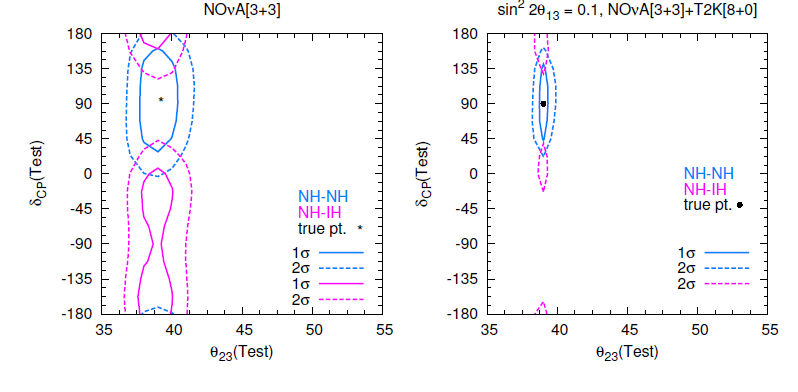 WH-WO-RCP
WH-RO-WCP
WO-WCP  solution is removed by combining  neutrinos   and  antineutrinos  
(since the  neutrinos  and  antineutrinos   have degeneracy for opposite octants) 

WH solution is removed by adding T2K and NOVA 
(different dependence on       due to different  baselines)
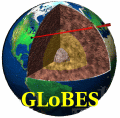 Global Picture of Neutrino Oscillations
38
Removal of degeneracy : Global Picture
Contours in test                plane  (NH)
(10 kton)
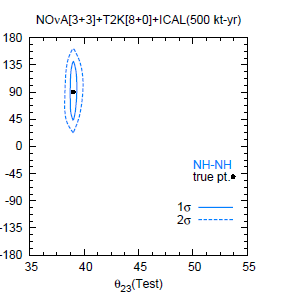 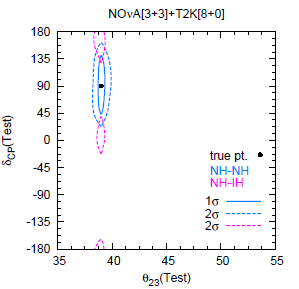 WH –WCP solution removed by adding  atmospheric data from ICAL  
(matter effects break  hierarchy degeneracies)          (other atmospheric experiments/reactors)
Dune can remove WH and  WO solutions at  almost         
(larger baseline and larger matter effects, pure        beam , known direction)
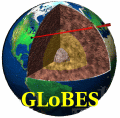 Global Picture of Neutrino Oscillations
39
Global picture for hierarchy, octant and        (future)
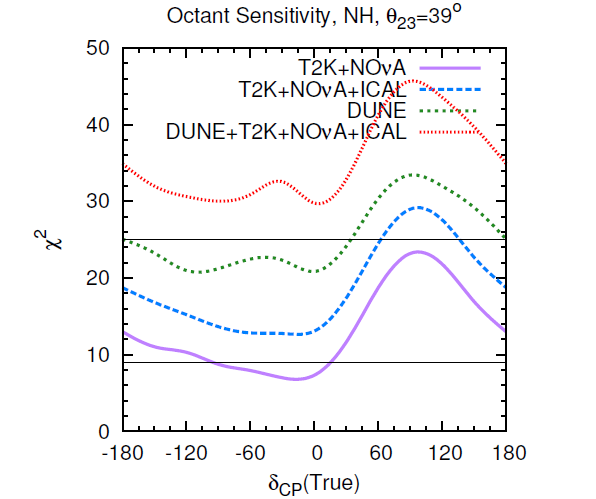 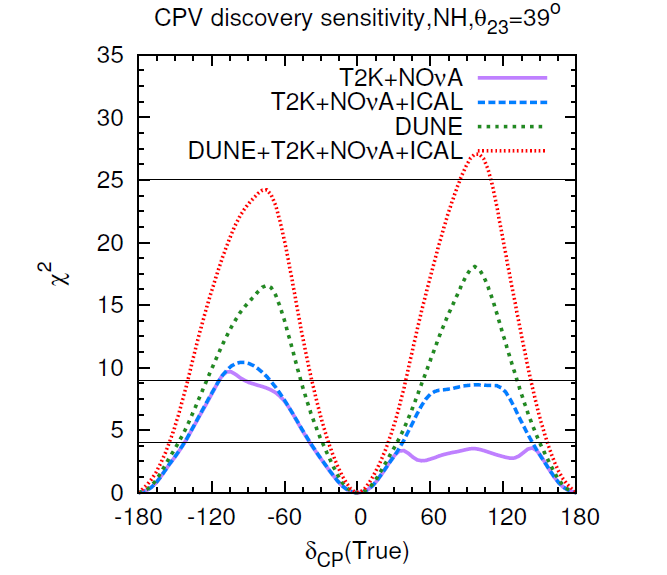 Addition of ICAL to T2K+NOVA  increases the sensitivity in the  unfavourable zones

ICAL can enhance the CP sensitivity of T2K+NOVA by removing the WH solutions          

DUNE alone can reach more than       sensitivity for hierarchy and octant for  
   favourable         values  and close to         sensitivity for        in  the whole range 

With addition of T2K+NOVA+ICAL to DUNE  hierarchy and octant can reach more 
    than           and         close to           over the full range  

to
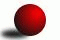 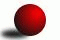 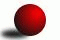 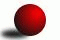 Global Picture of Neutrino Oscillations
40
The Global Picture
The  parameters                                        are well determined and stable
   across different  statistical analysis 

With discovery of non-zero           the three generation effects are beginning
    to be seen  but not statistically significant yet 

 The major  undetermined quantities are hierarchy, octant and                                         

The determination of these are interrelated and   suffer from degeneracies 

For favourable values of parameters         hint can come from T2K and NOVA

In the unfavourable zone improvement possible exploiting atmospheric neutrinos 

DUNE can reach            sensitivity      

 Synergy between different channels and experiments plays and important role
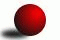 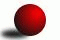 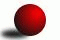 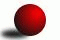 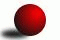 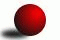 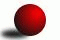 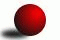 Global  Picture o f  Neutrino Oscillations
41
..
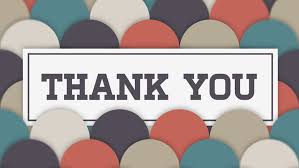 Monojit Ghosh, Newton Nath , Sushant Raut
  Eligio Lisi for providing the latest results of their analysis
Thomas Schwetz and Michele Maltoni  for correspondence
Acknowledgements
Global  Picture of   Neutrino Oscillations
42